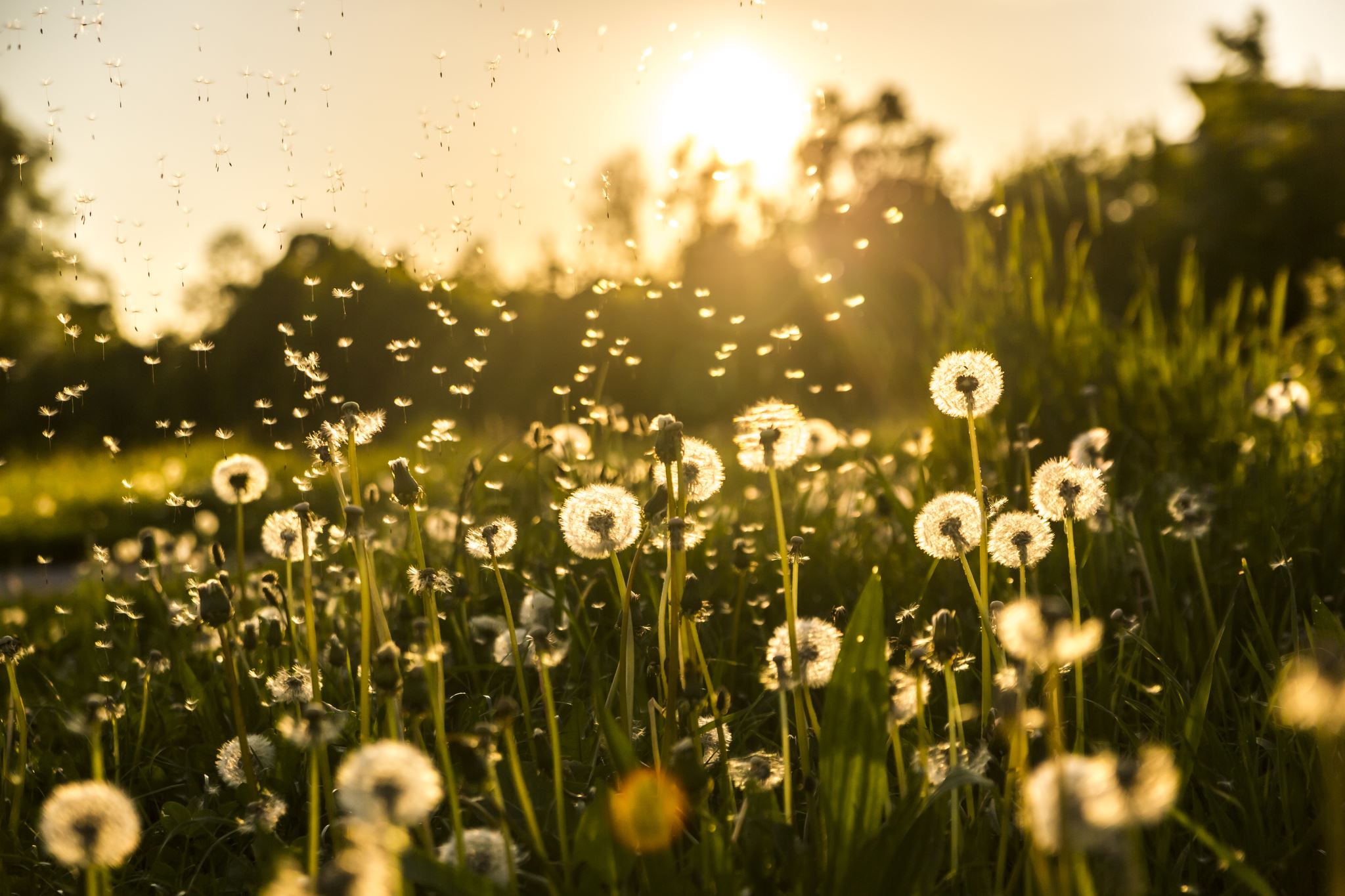 U2 What’s school like?
Reading p 15
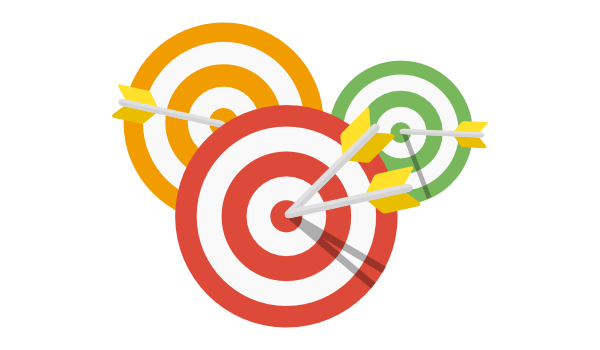 Read “School Clubs” using predicting strategy.

Answer some question about the topic
This Photo by Unknown Author is licensed under CC BY-NC
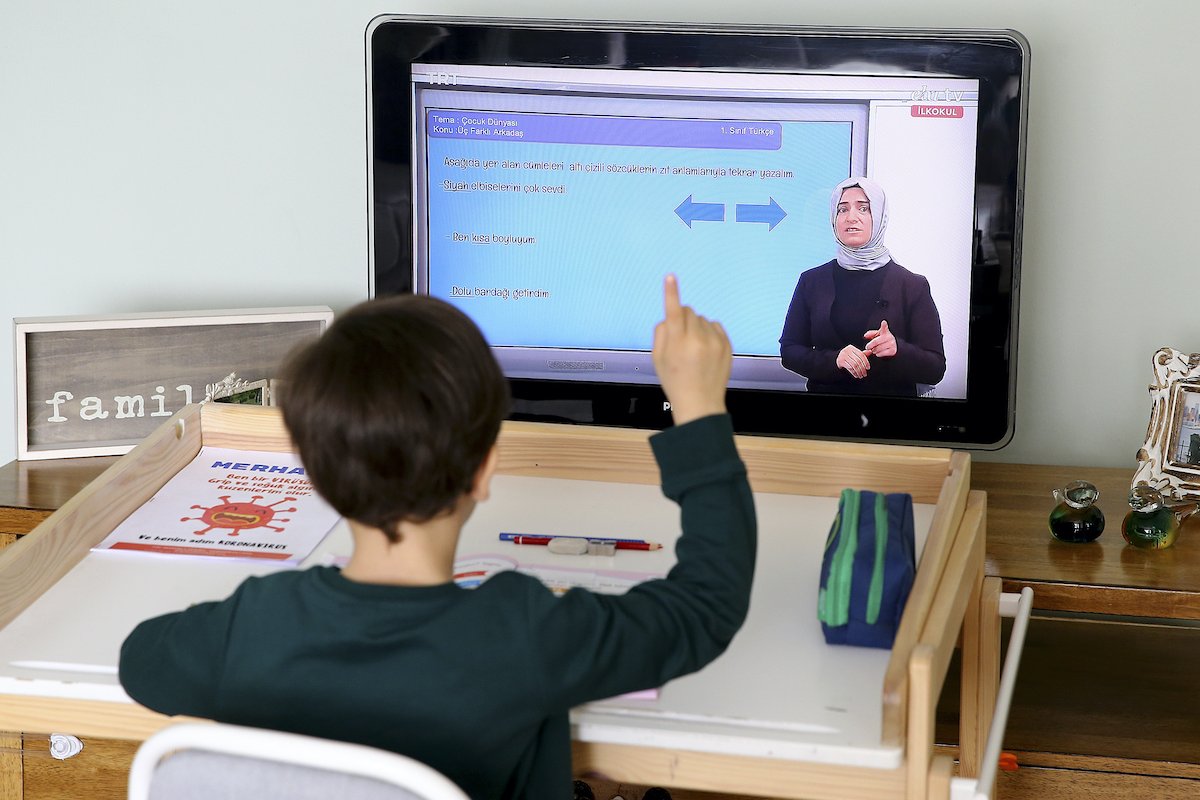 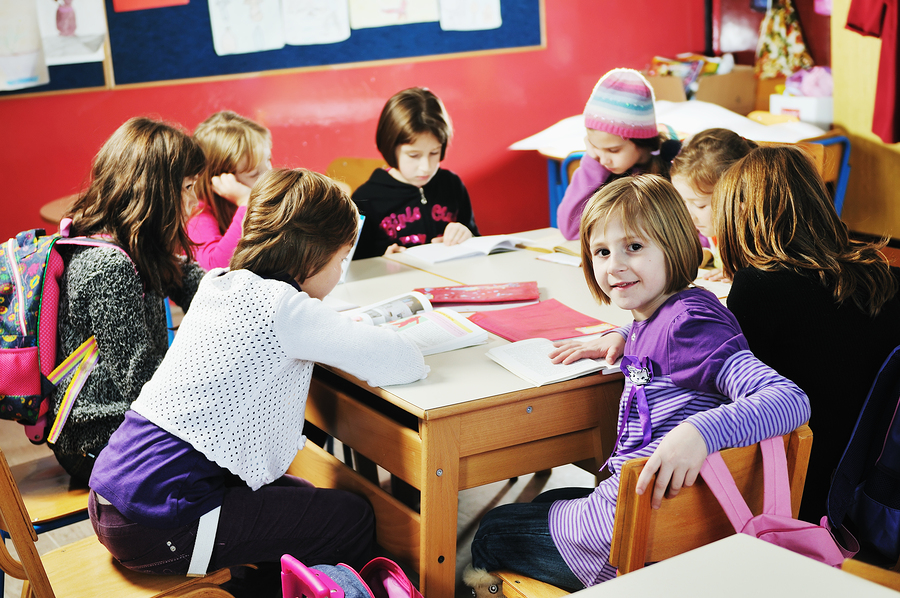 Have you missed learning in school? 
Do you prefer online learning or face to face learning?
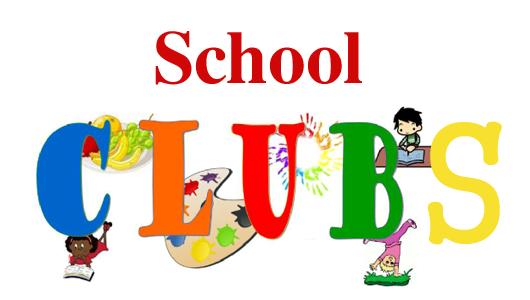 What club does your school have?
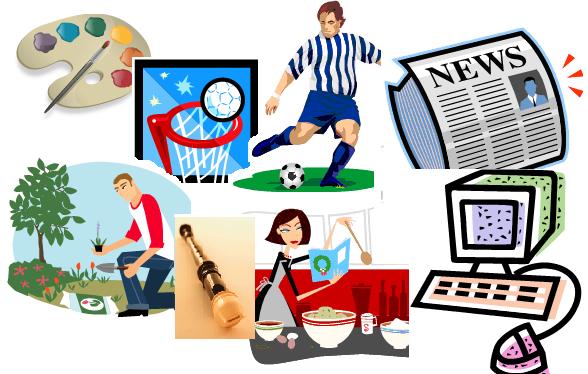 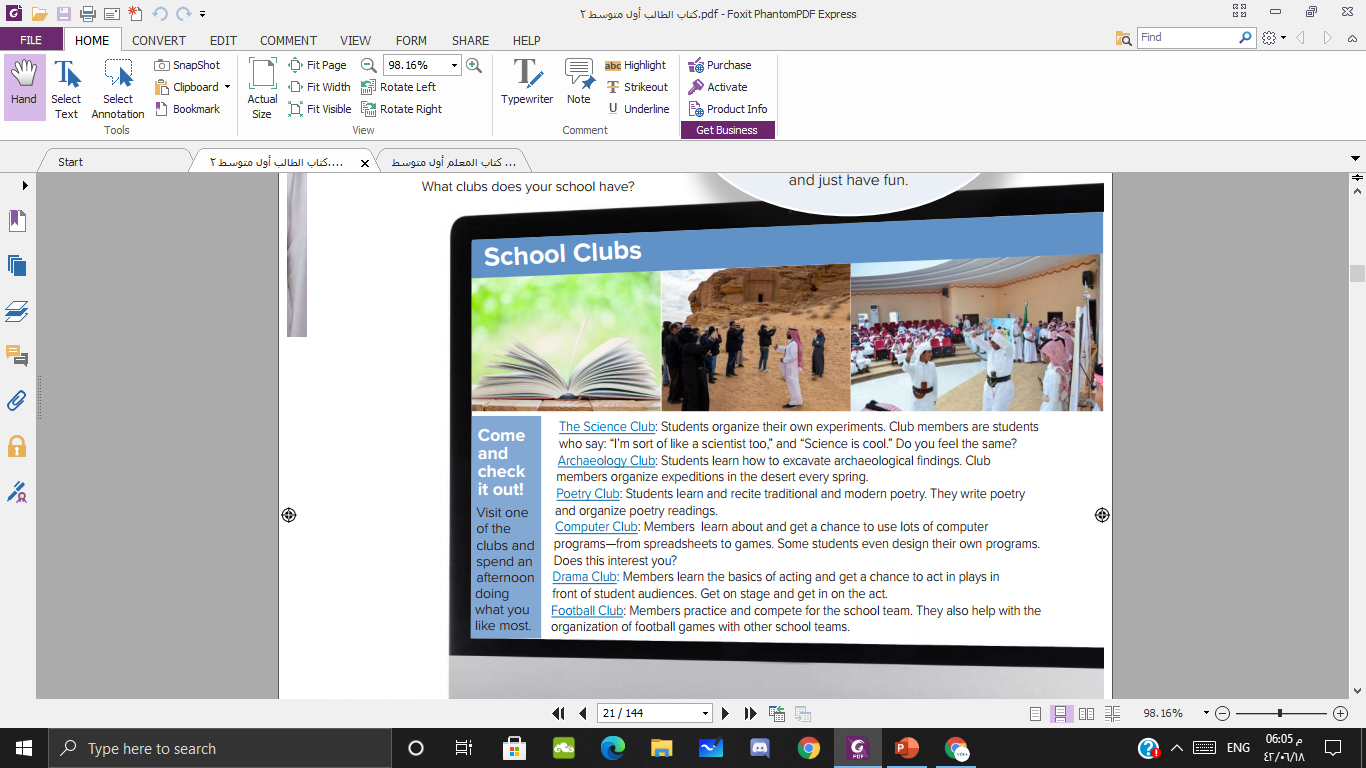 What clubs will you read about?
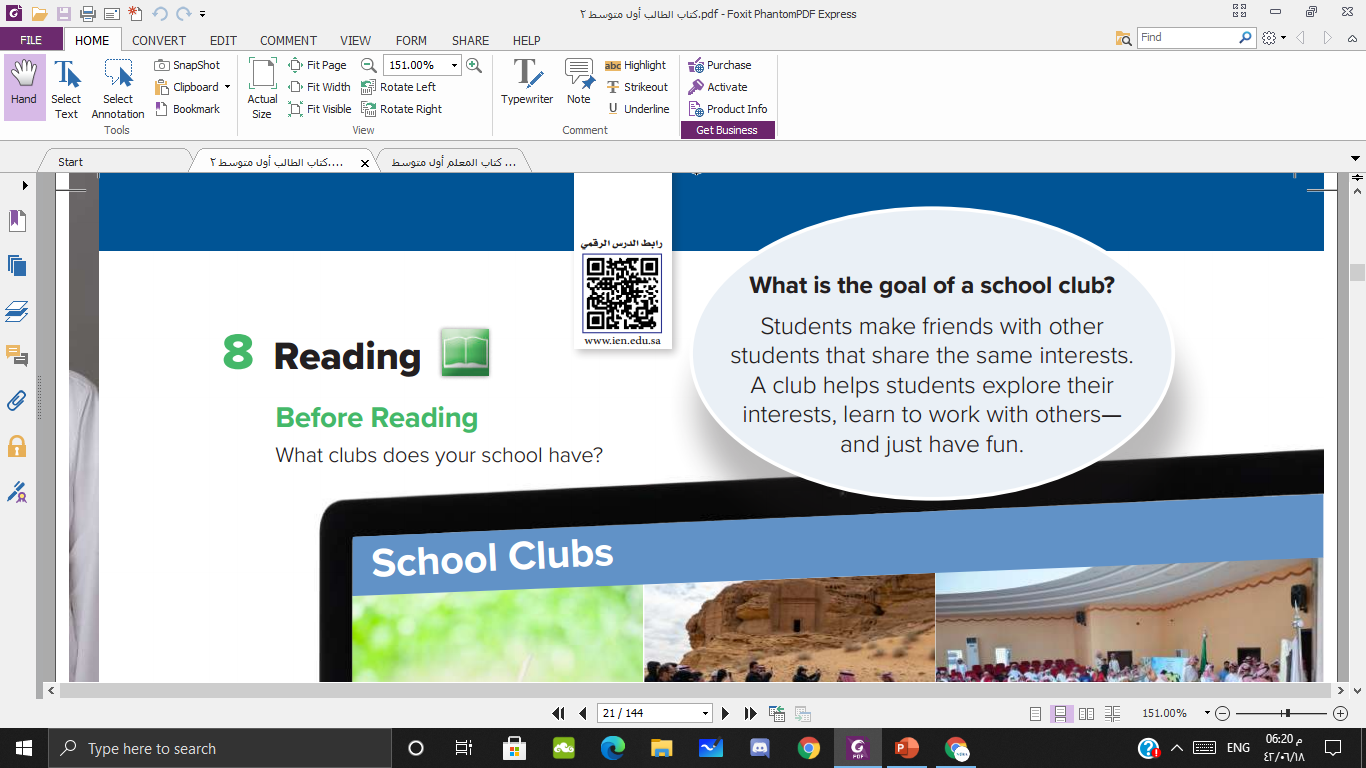 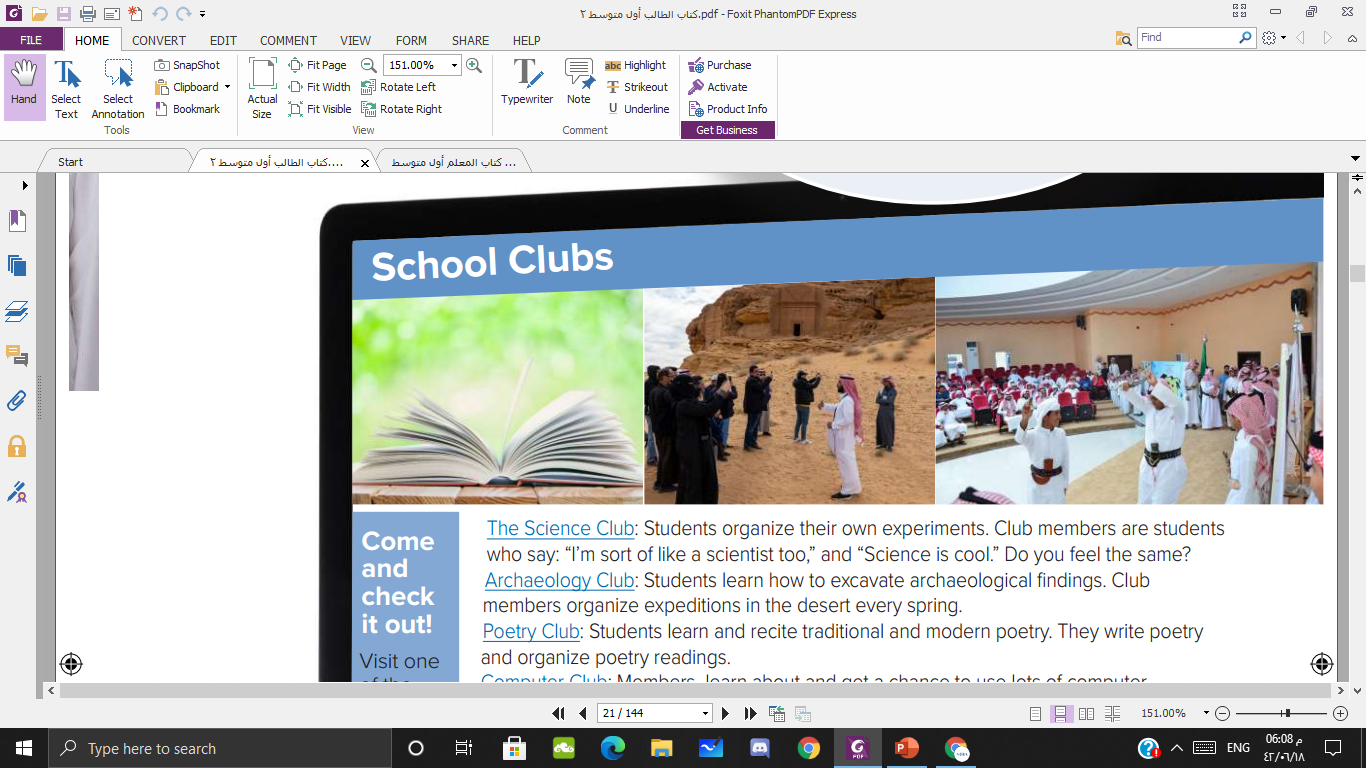 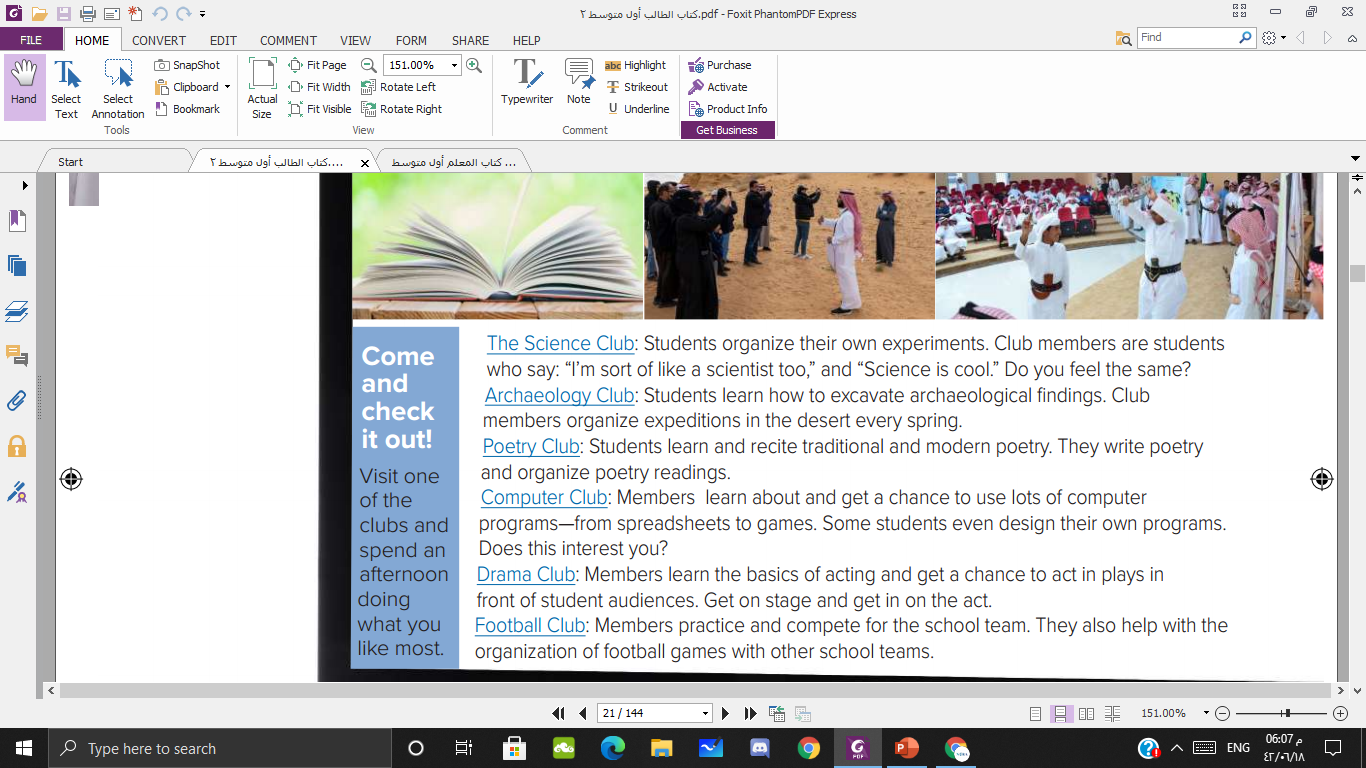 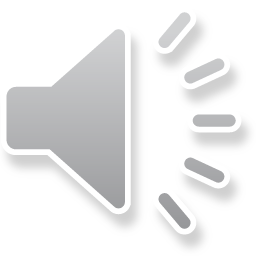 Football club
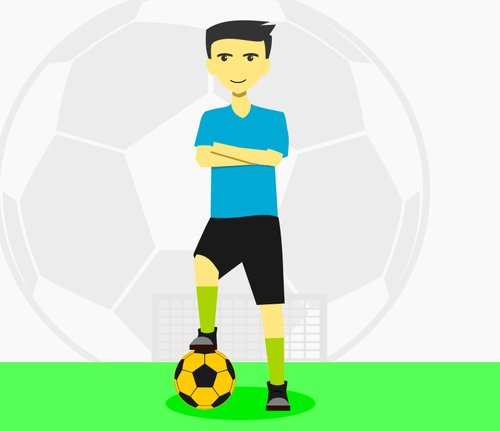 Drama club
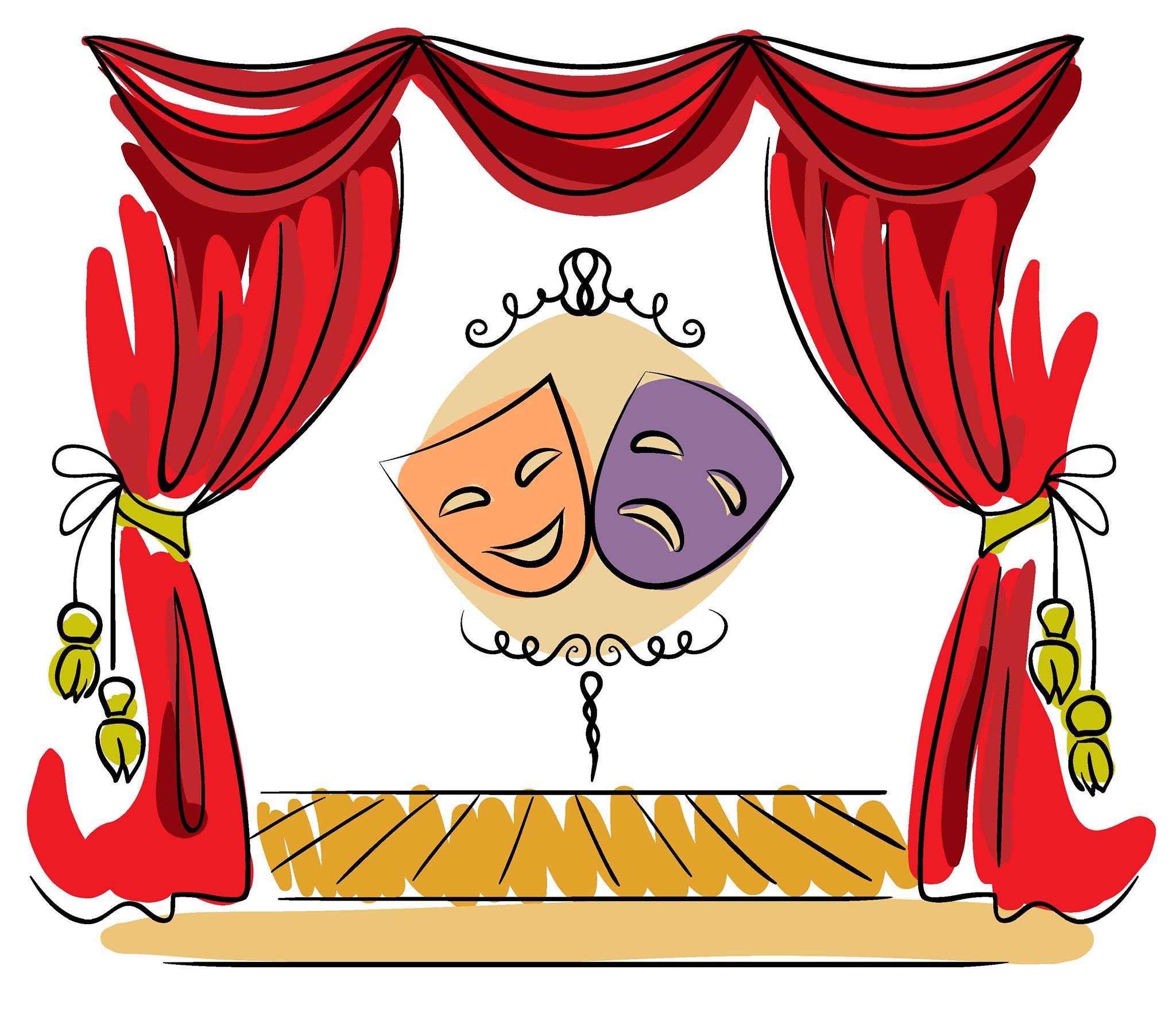 Science club
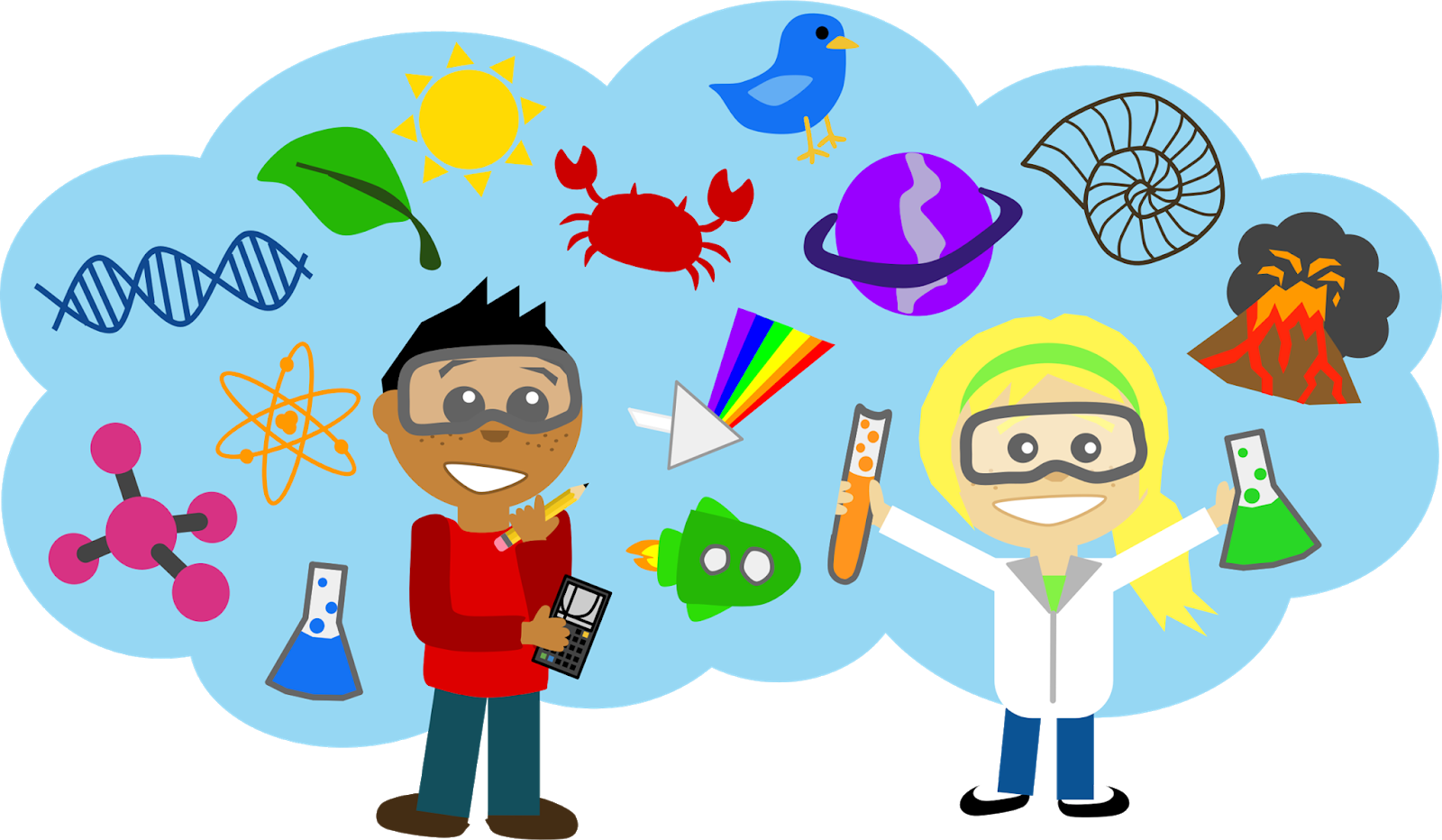 Archelogy club
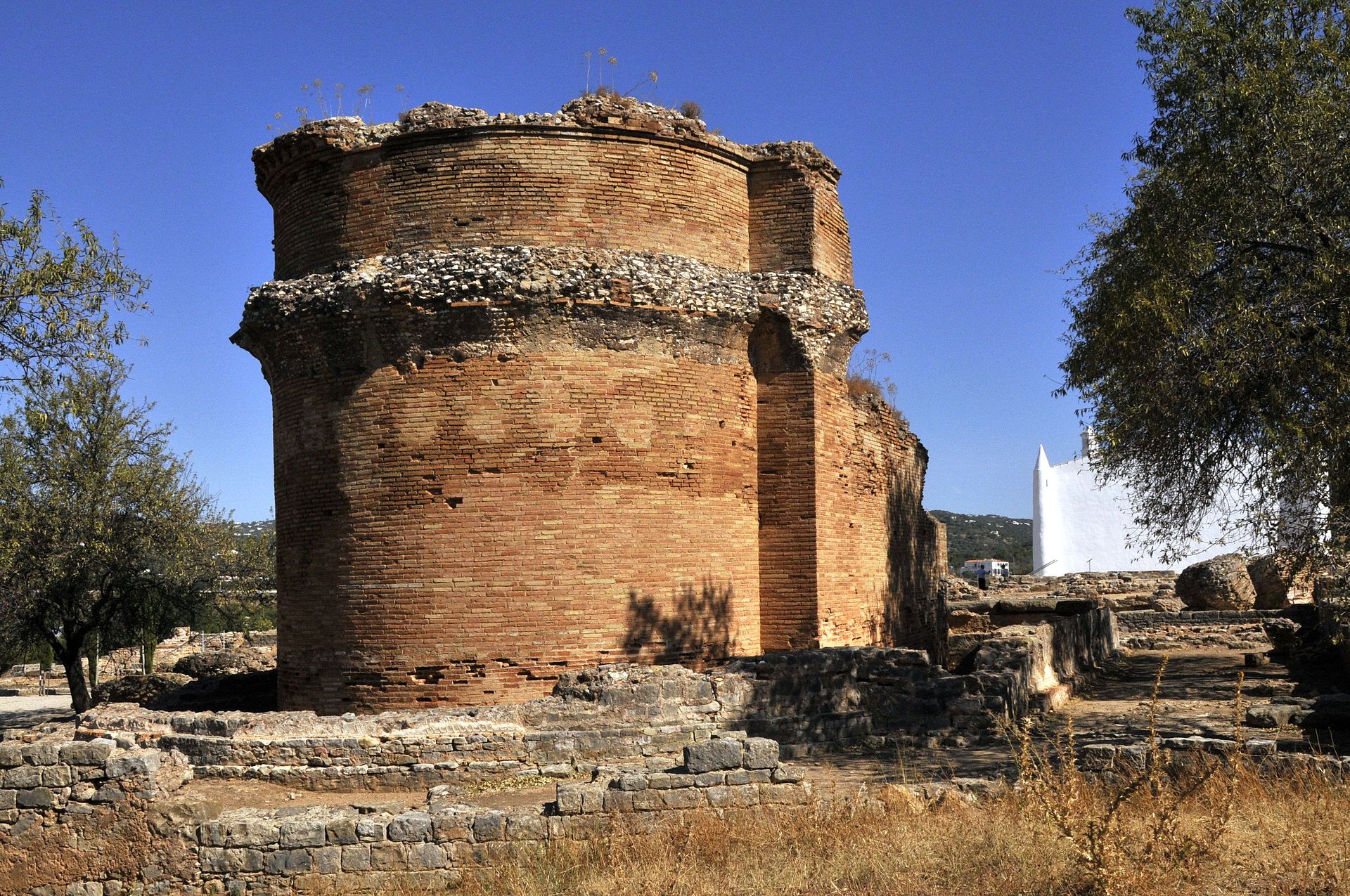 Computer club
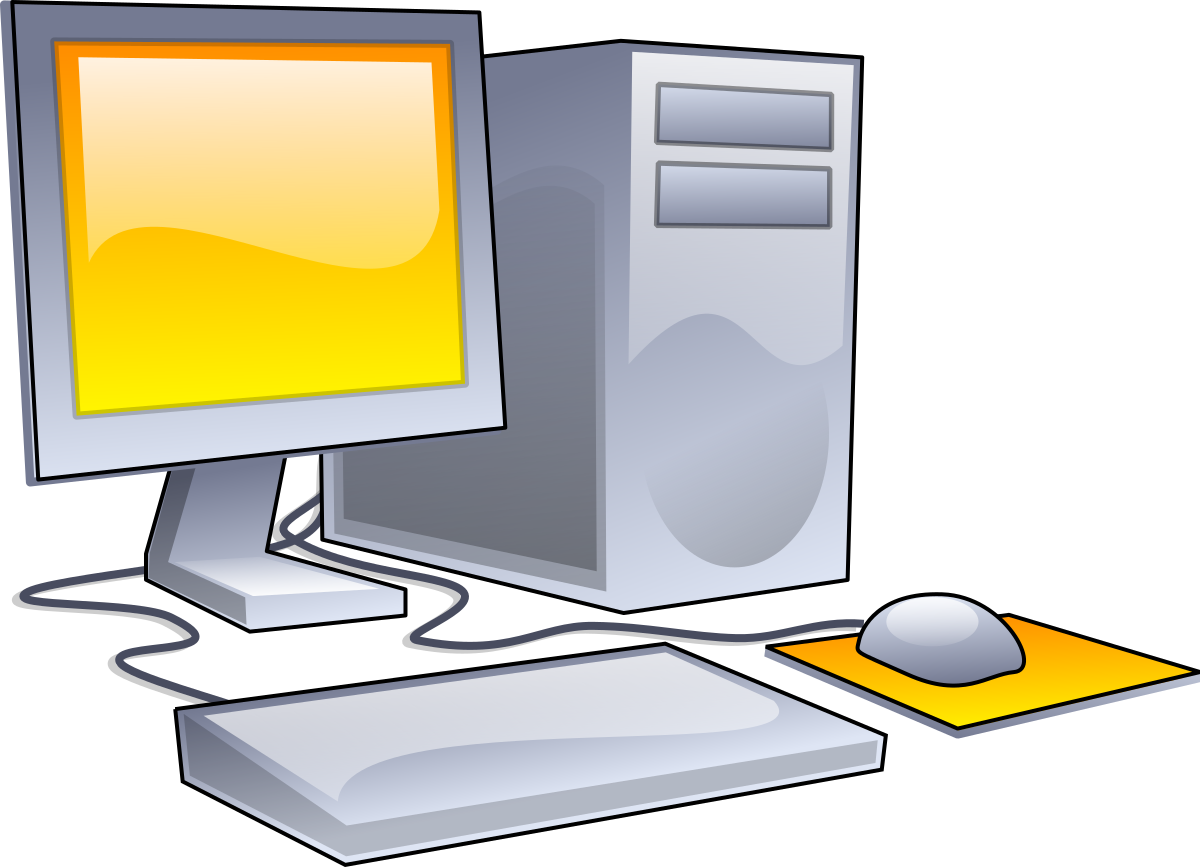 poetry club
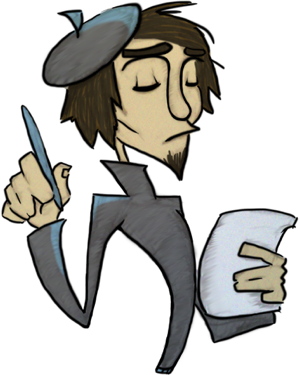 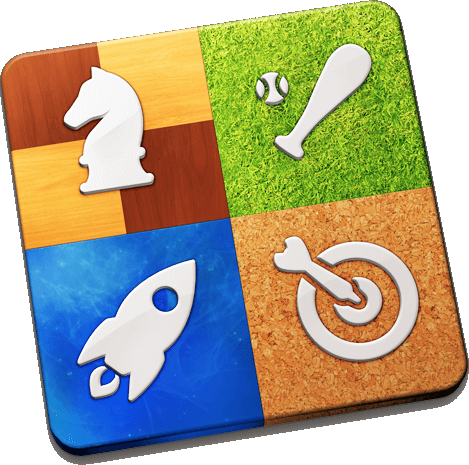 https://www.cram.com/flashcards/games/jewel/school-clubs-11944425
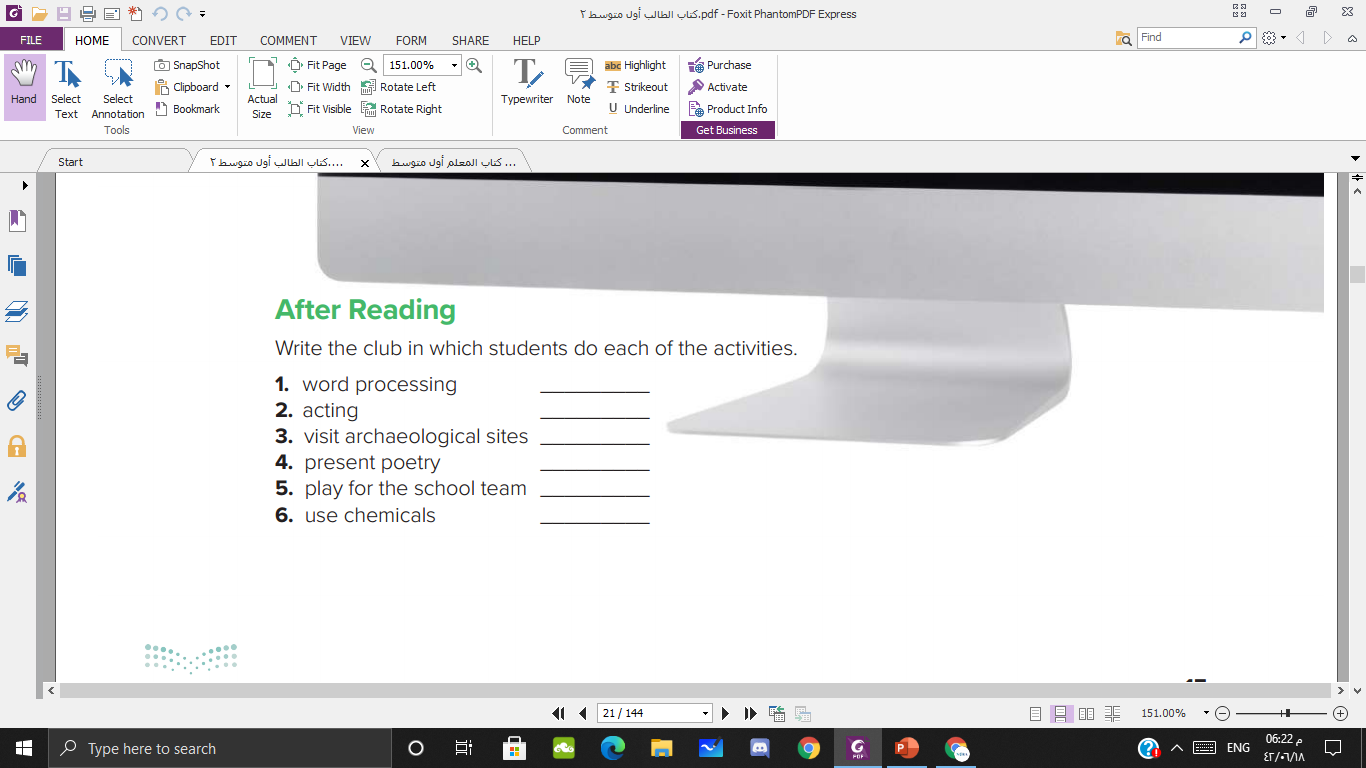 Computer club
Drama club
Archelogy club
Poetry club
Football club
Science club
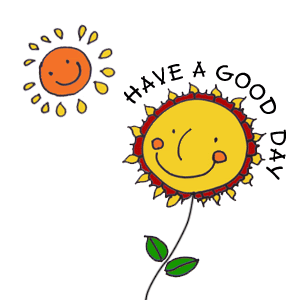 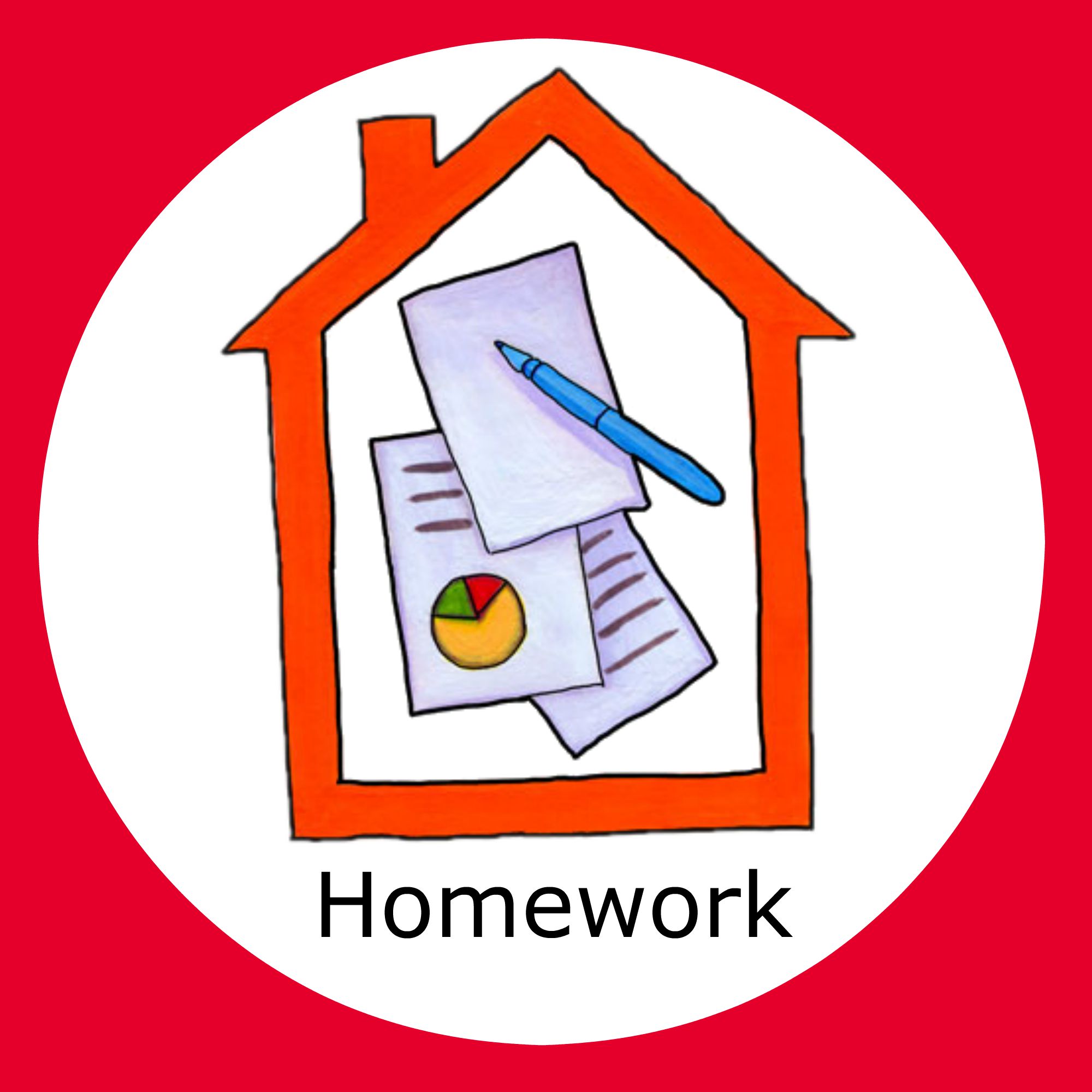